Авторская работа.Воспитатель Алимирзаева Ш. Ш.ГБОУ НШ – д/с № 36 Василеостровского района Санкт - Петербурга
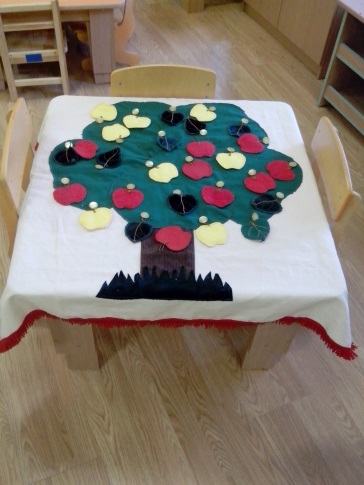 Панно из ткани.                               Технология работы.   Это настольная дидактическая игра с элементами аппликации. Многофункциональная игра, даёт детям раннего возраста развивать сенсорные качества: классификация цвета, группировка однородных предметов по цвету. На панно пришиты пуговицы, дети с удовольствием собирают урожай (отстёгивают яблоки от дерева и собирают их в корзину). Тем самым они развивают моторику рук. В ходе игр можно разнообразить ход занятий или усложнить. Но это зависит от настроения детей от характера игры.    В период листопада, так же используем наше чудо – дерево. Замечательно то, что наши яблочки и листочки съёмные. На период листопада в группе появляются детский маленький домик и диванчик. Дети называют куда упал лист или яблоко. Красное яблоко упало под дерево, зелёный лист упал на крышу дома, желтое яблоко упало около дивана.    Продолжительность игры 5-6 минут.
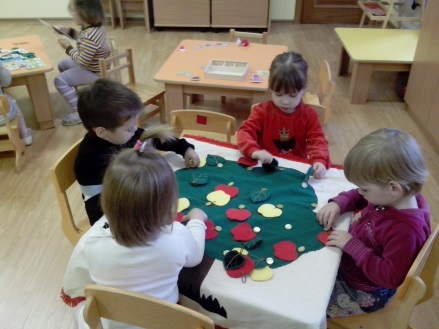 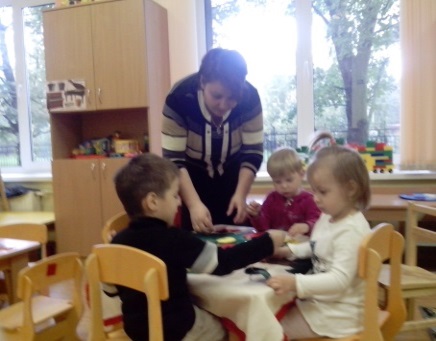